Seeing Patterns and Setting Conditions for 
Speaking Truth to Power: 
A Human Systems Dynamics Model of Generative Engagement
Allison Titcomb & Mary Nations
Generative Engagement 
Is created when Inclusion, Diversity, and Equity are integral parts of human systems.
Is a pattern that can be actively created by Sharing Identity, Power, and Voice
Diversity is engaged by Sharing Power  
Sharing power - the ability to influence and the willingness to be influenced. 

This is how you see and explore
How decisions are made
How bias, prejudice, and/or privilege show up in patterns of influencing

Diversity is evident in 
The ways data, agreements, and stories show up in patterns of decision making over time
The ways people of different backgrounds or group memberships or identities are involved in open inquiry
So what could this mean for Evaluators?
In  our FEEDBACK  to Clients
e.g., Share as a framework for exploring and explaining observed patterns of diversity, equity & inclusion
Understanding Our Own ROLE
e.g. How do we share identity, voice and power with our clients and evaluands?
In our DESIGN
e.g., Introduce at the beginning as a way to frame questions.
Now how might you use this in your work? What are your questions? (Post your ideas below)
Equity is possible via 
Sharing Voice 

This is how you see and explore:
Information flows - who speaks and who listens, who acts and who observes, who gives and who receives
How inquiry and truth inform choices of engagement
How individuals and groups participate, prosper, and reach their full potential

Equity may be evident through
Information flows that are effective regardless of hierarchy or group membership
Engagement that involves open inquiry and complex truth
Feedback from individuals 
What else?
Inclusion is possible through Sharing Identity
  
This is how you see and explore:
How boundaries are formed
Who is inside, who is out, and why
How shifts in similarities or differences may shift boundaries

People may be included based on shared identity through combinations of
Goals
Interests/affinities 
Location
Ideas
Principles 
Demographics
What else?
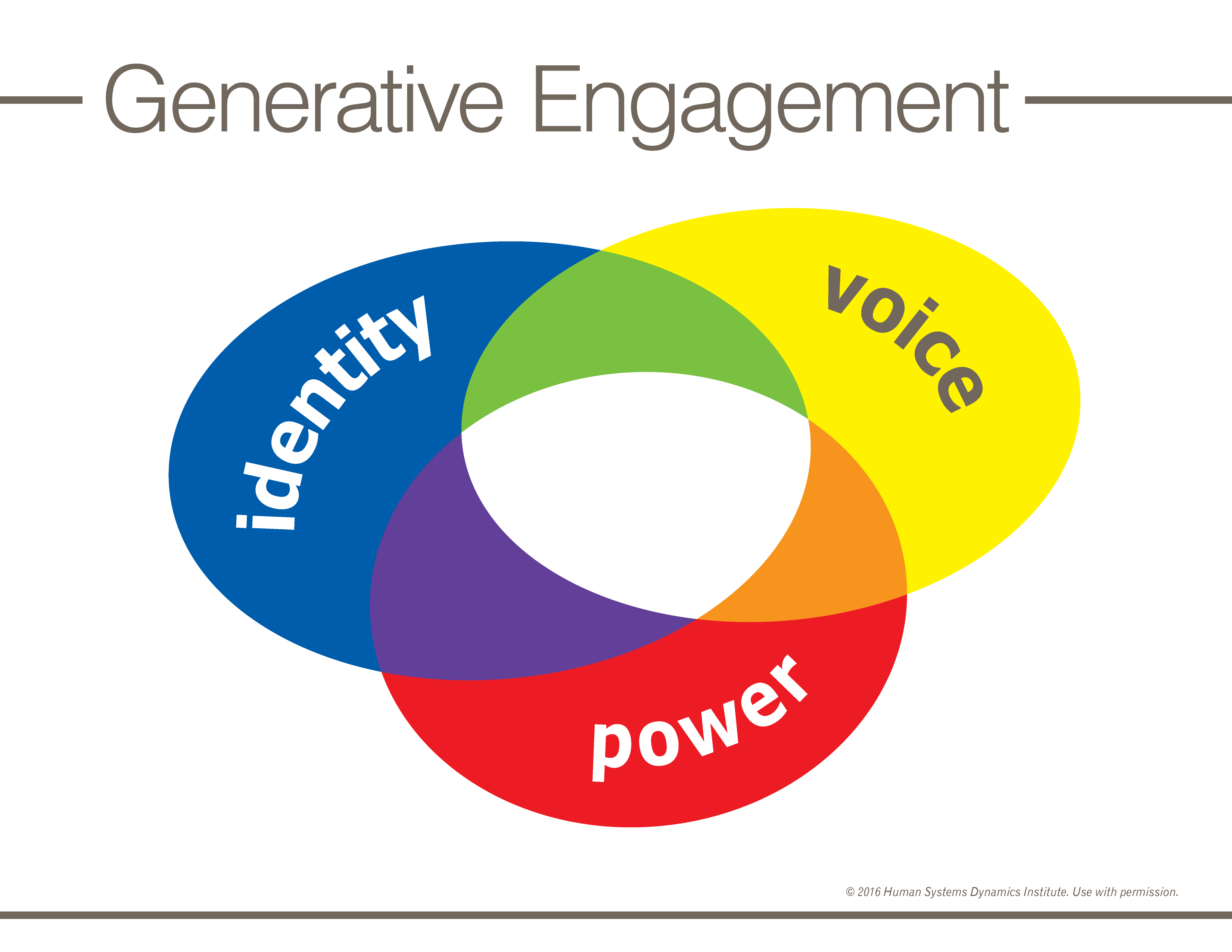 Seeing Patterns and Setting Conditions for 
Speaking Truth to Power: 
A Human Systems Dynamics Model of Generative Engagement
Allison Titcomb & Mary Nations
Generative Engagement 
Is created when Inclusion, Diversity, and Equity are integral parts of human systems.
Is a pattern that can be actively created by Sharing Identity, Power, and Voice
Includes elements of authenticity, reciprocity, and justice:
Authenticity is created through the exploration of commonality and connections
Reciprocity is created through negotiating perspectives, ideas, and contributions with others for mutual benefit
Justice is created through having fair access to resources and engagement.
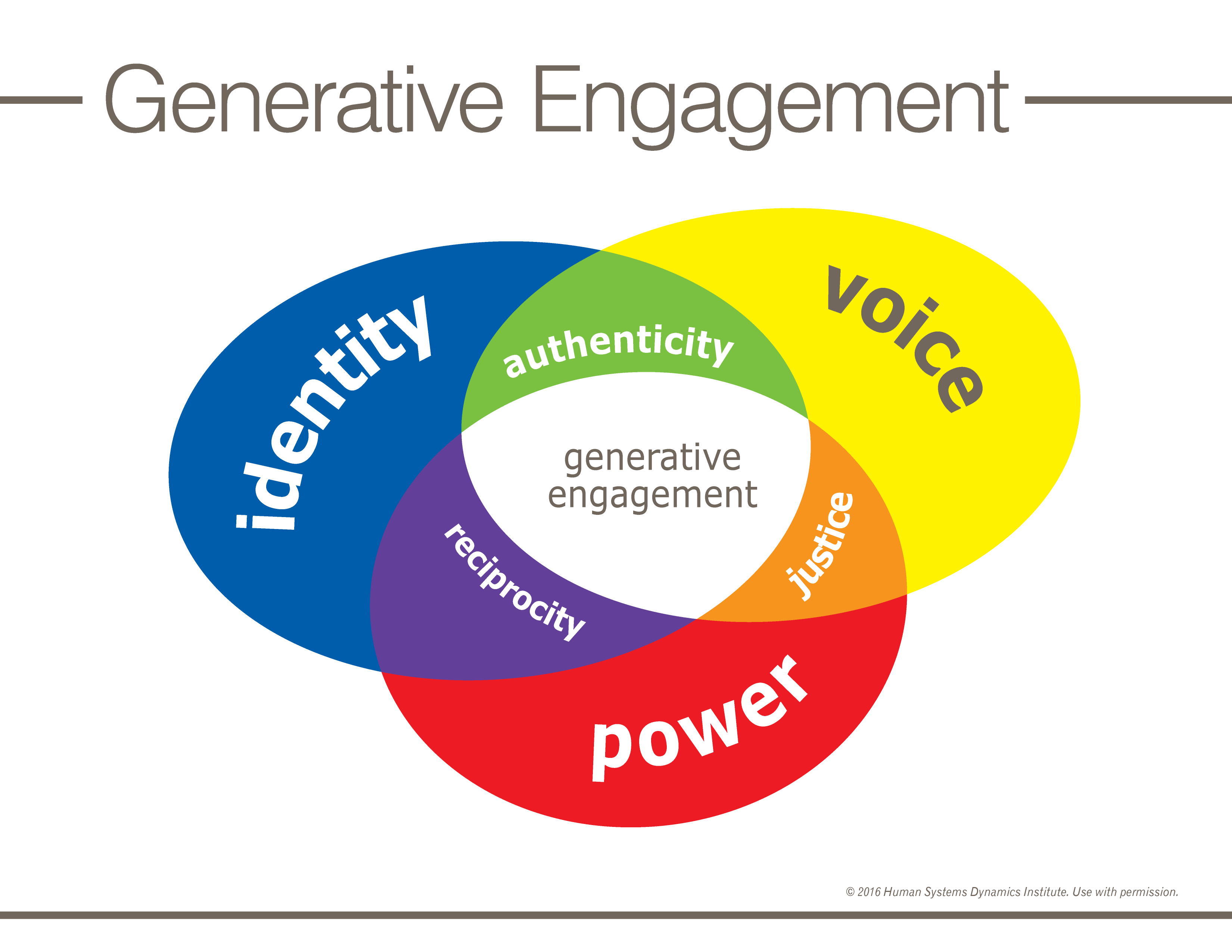 For more information, check out the Human Systems Dynamics website. 
Sample references include: 

Holladay & Nations (2017). Cultural Patterns of Generative Engagement 
(https://www.hsdinstitute.org/resources/blog-cultural-patterns-of-generative-engagement.html)

Holladay & Nations (2017). Generative Engagement: Balance of Power
(https://www.hsdinstitute.org/resources/Balance_of_power.html)

Nations (2017). Creating Patterns of Generative Engagement (https://www.hsdinstitute.org/resources/Creating_Patterns_of_Generative_Engagement.html)

Contact:
mary.nations@gmail.com & altaconsultingllc@gmail.com